Study Skills & Time Management
A guide to working efficiently and preparing yourself for what lies ahead. 

Acknowledging the student archetypes and their respective learning methods
The Archetypes
The Dreamer
The Worrier
The Perfectionist 
The Crisis Maker
The Over-Doer
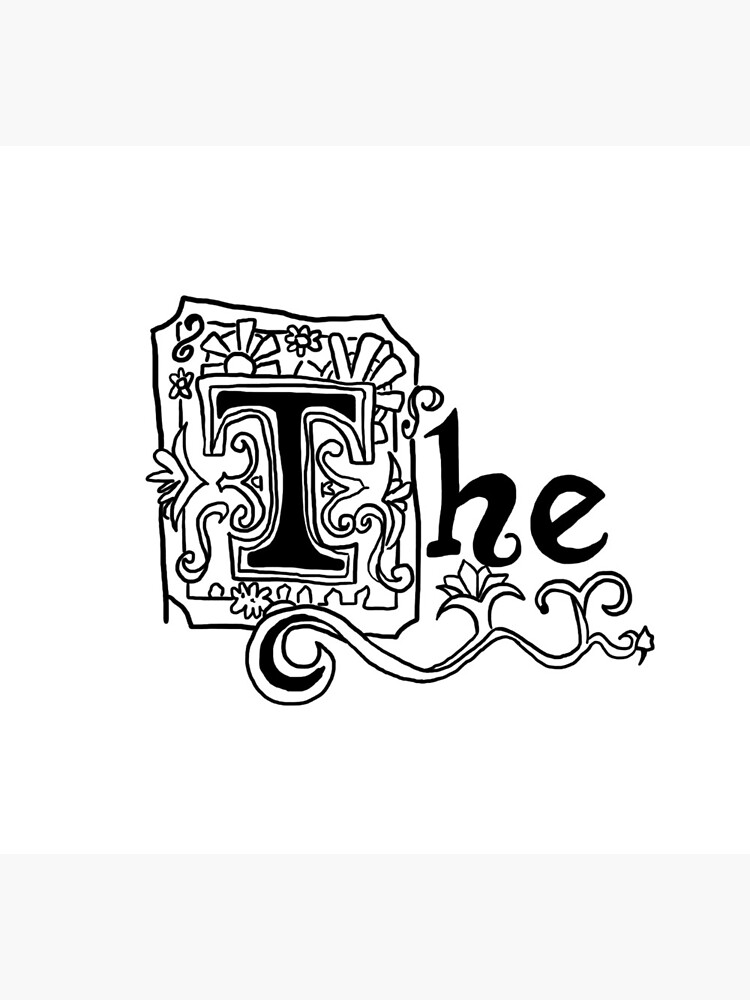 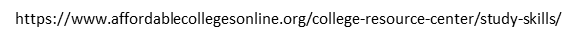 The Dreamer
Easily distracted
Has trouble planning the details of a project
Has difficulty following through on projects
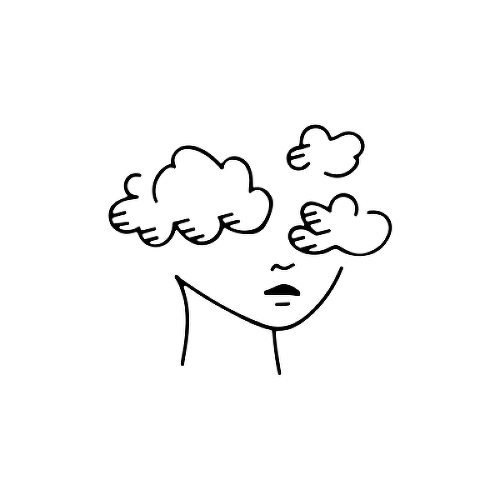 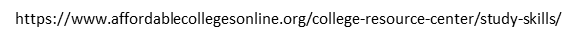 The Worrier
Not a huge fan of change
Likes to stay in the “comfort zone”
Puts off tasks in order to avoid anxiety
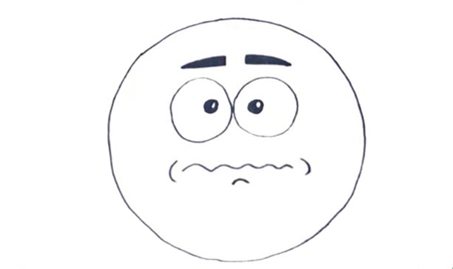 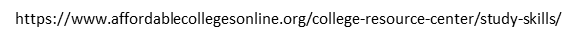 The Perfectionist
Struggles to actually complete the task because they’re too busy perfecting it
Will put off the task until they feel they can do it perfectly
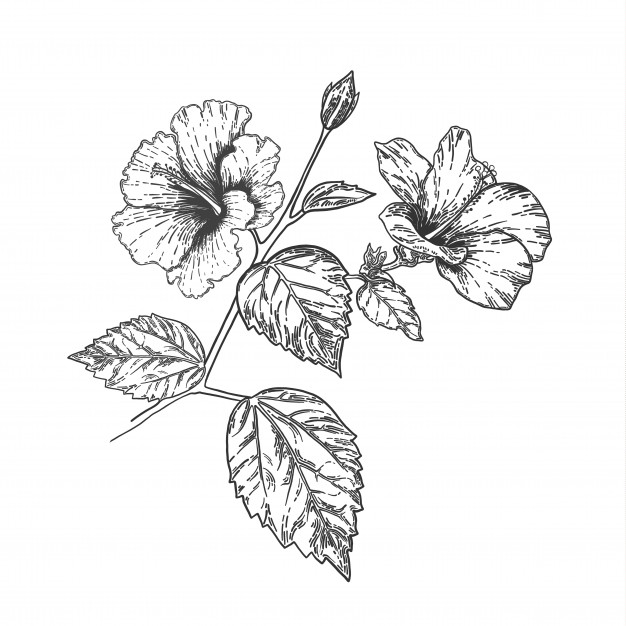 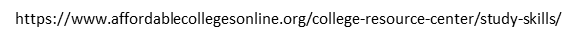 The Crisis Maker
Works better under pressure
Gets a “rush” from waiting until the last minute
More creative when working against a deadline
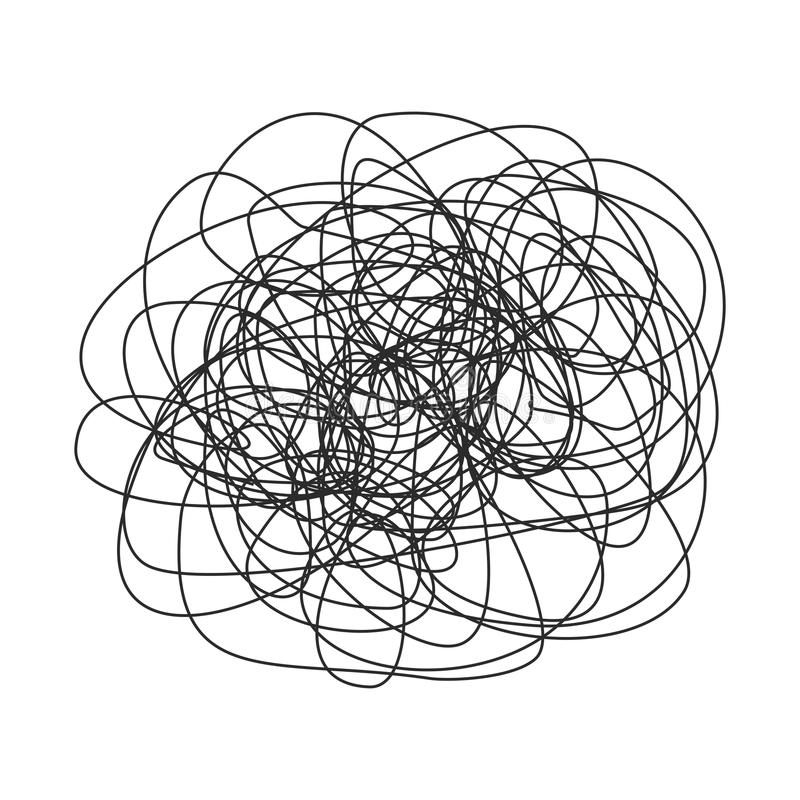 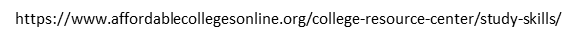 The Over-Doer
Takes on too many projects at once
Has difficulty prioritizing and staying organized with multiple projects to
      complete.
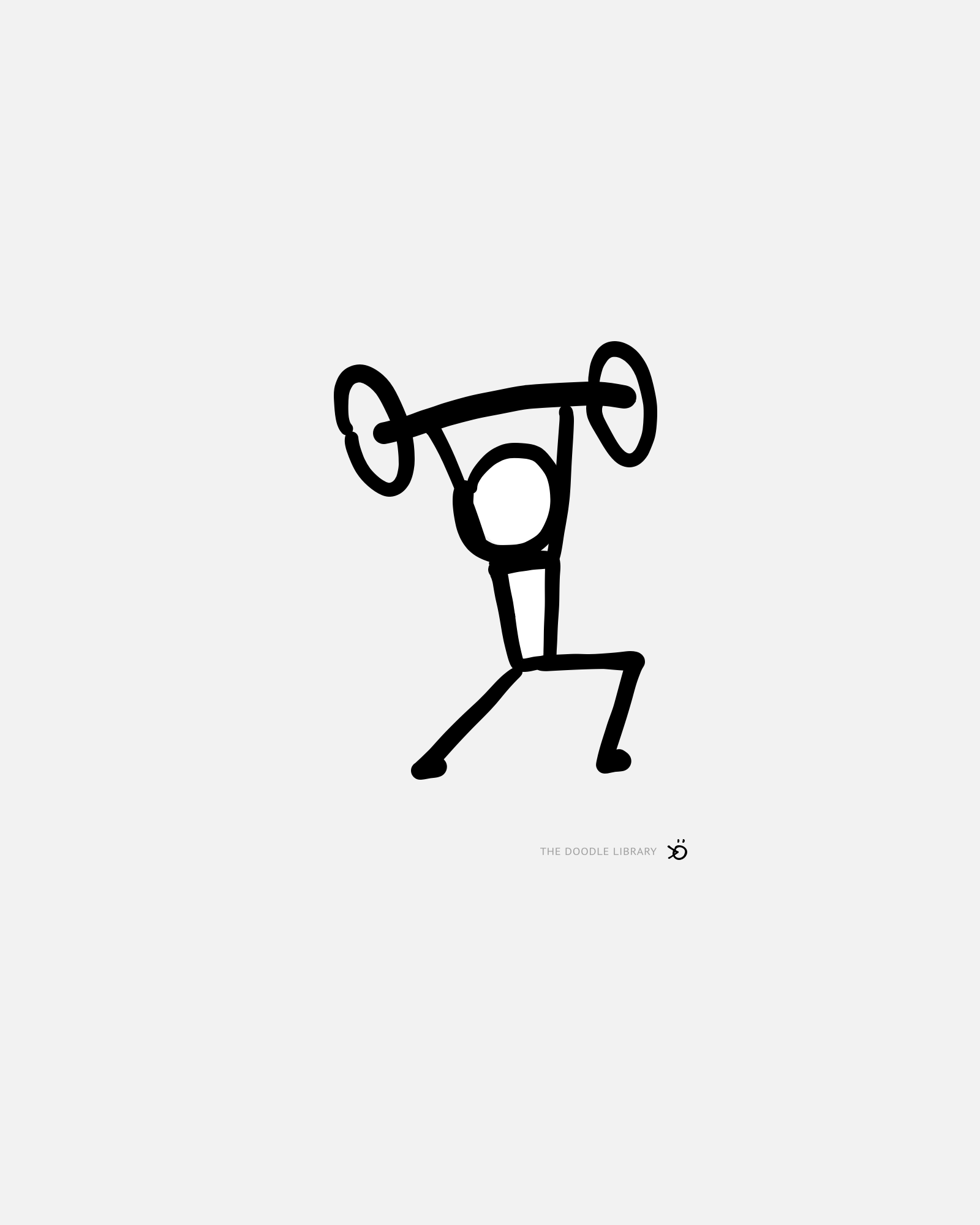 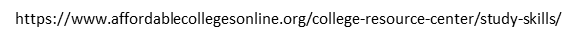 For Dreamers
Keep a to-do list and complete several tasks a day.
Foster creativity by scheduling time to let your mind wander.
Break down large projects into a series of achievable milestones.

Self-discipline is a better predictor of academic performance than intelligence

Students assigned to mental contrasting activity (a visualization method) scored 20%-35% higher on quizzes than those who visualized obstacles standing in the way of earning a high score.
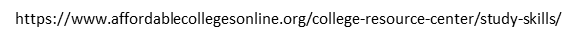 For Worriers
Focus on the task at hand rather than intrusive thoughts.
Push through anxiety by working on a little bit each day.
Ask for help creating a realistic timeline.

Dopamine has a direct correlation to motivation, and its job is to encourage us to act. Lower levels of dopamine cause people to look for the easy way out while high levels of dopamine motivate people to work for intrinsic and extrinsic rewards.
Test anxiety and preoccupation with performance have been identified as the greatest sources for negative performance. Learning proper study skills and test-taking strategies have shown to reduce anxiety.
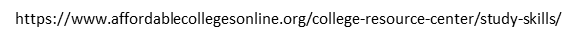 For Perfectionists
Ask for help defining realistic expectations.
Reward yourself for reaching mini-goals along the way.
Seek emotional support when you put too much pressure on yourself.

In a 2009 study, Vanderbilt scientists mapped brains of achievers and procrastinators. Those willing to work diligently for rewards had higher levels of dopamine in the striatum and prefrontal cortex—areas known to impact motivation.
College students who wrote down goals accomplished significantly more than those who did not in a 2015 study.
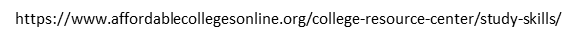 For Crisis Makers
Set your own deadlines in order to create a natural adrenaline rush and complete tasks before they are really due.
Rather than relying on stress, figure out other potential motivators that work for you.
Engage in leisure activities that give you an adrenaline rush.

In a 2006 study, girls had higher levels of self-discipline than boys and displayed 5%-20% more self-control. Girls also earned higher grades than the boys.
A 1997 study at Case Western Reserve University found that students who procrastinated had lower levels of stress initially than other students. However, the negative effects of procrastination outweighed the initial benefits as the students who put off assignments earned lower grades and reported higher cumulative amounts of illness and stress.
https://www.affordablecollegesonline.org/college-resource-center/study-skills/
For Over-Doers
Add “downtime” to your to-do list.
Practice saying no when it’s appropriate to do so.
Prioritize your to-do list on a regular basis.


In a 1995 study, researchers found self-discipline to be the only one of 32 measured personality variables to predict college GPA more accurately than SAT scores.

A 2004 study of undergraduates found students with the highest levels of self-discipline self-reported higher grades and a broader variety of personal and interpersonal strengths.
https://www.affordablecollegesonline.org/college-resource-center/study-skills/
4 Types of Learning
Visual 
Auditory
Kinesthetic 
Reading/Writing
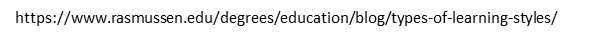 Visual
Someone with a preference for visual learning is partial to seeing and observing things, including pictures, diagrams, written directions and more. This is also referred to as the “spatial” learning style. Students who learn through sight understand information better when it’s presented in a visual way.
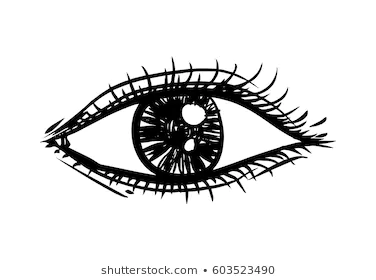 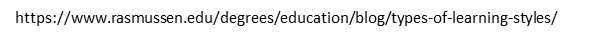 Auditory
Auditory learners tend to learn better when the subject matter is reinforced by sound. These students would much rather listen to a lecture than read written notes, and they often use their own voices to reinforce new concepts and ideas. These types of learners prefer reading out loud to themselves. They aren’t afraid to speak up in class and are great at verbally explaining things. Additionally, they may be slower at reading and may often repeat things a teacher tells them.
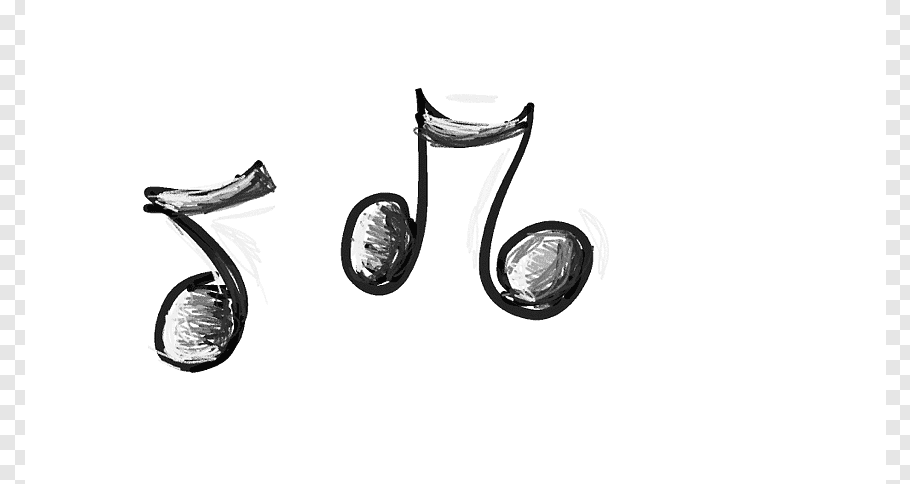 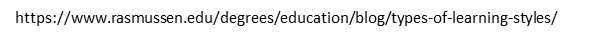 Kinesthetic
Kinesthetic learners, sometimes called tactile learners, learn through experiencing or doing things. They like to get involved by acting out events or using their hands to touch and handle in order to understand concepts. These types of learners might struggle to sit still and often excel at sports or like to dance. They may need to take more frequent breaks when studying.
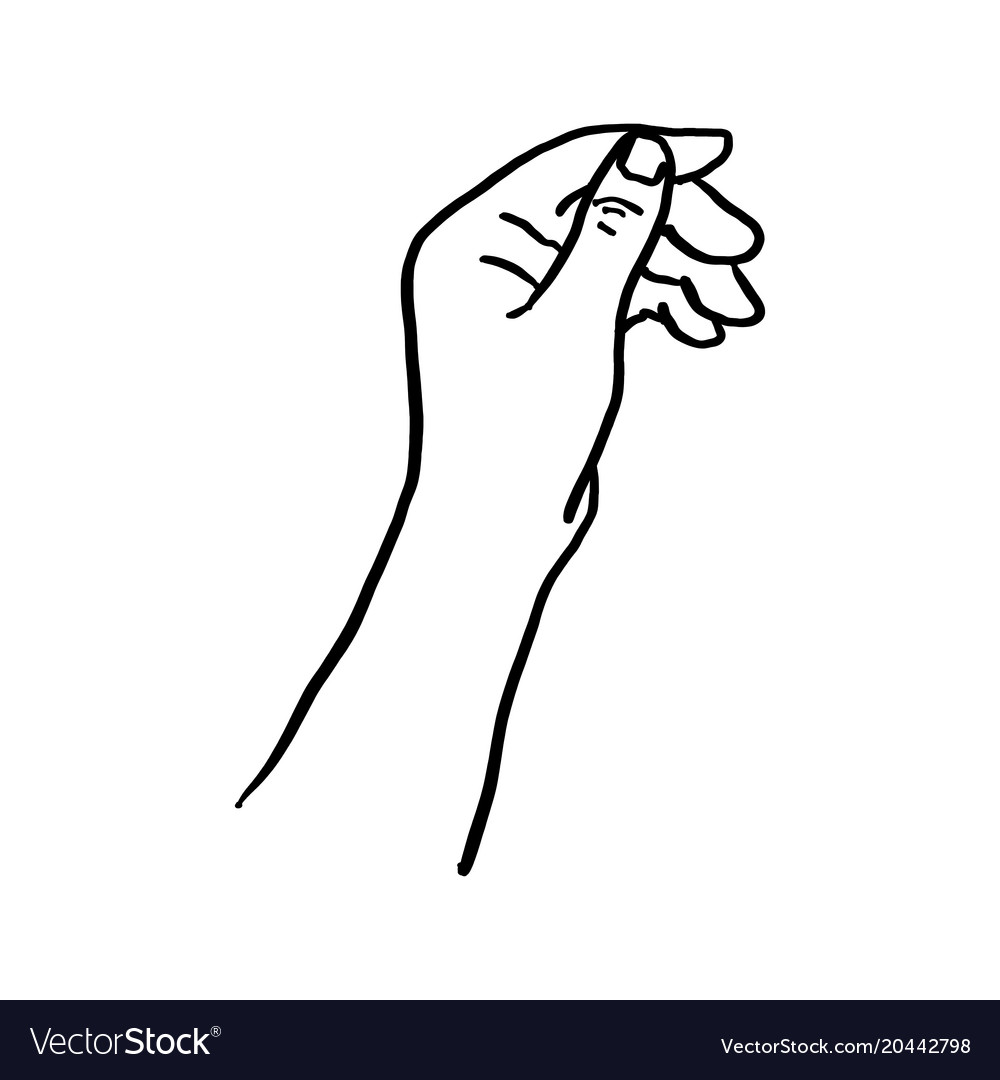 https://www.rasmussen.edu/degrees/education/blog/types-of-learning-styles/
Reading & Writing
According to the VARK Modalities theory developed by Fleming and Mills in 1992, reading/writing learners prefer to learn through written words. While there is some overlap with visual learning, these types of learners are drawn to expression through writing, reading articles or books, writing in diaries, looking up words in the dictionary and searching the internet for just about everything.
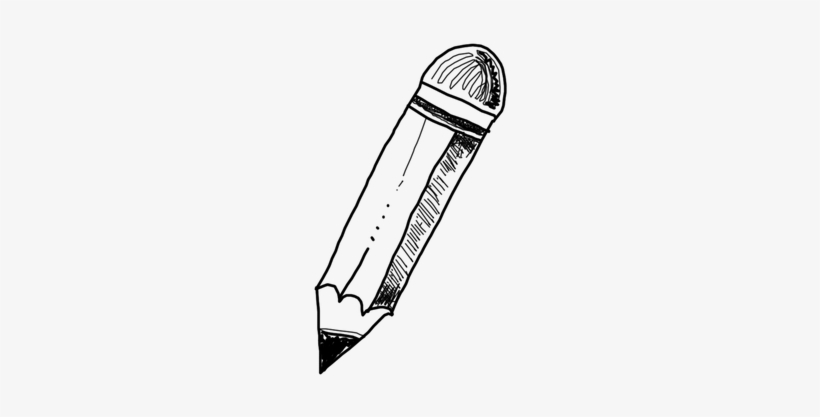 https://www.rasmussen.edu/degrees/education/blog/types-of-learning-styles/
Tips, Tricks, and Methods
1. Academic Support Center
Utilizing the Academic Center is a great practice for 3 of the 4 preferred learning types. At the ASC, students can watch as a student works out a problem with them, listen to their tutor’s input and feedback, and lastly, they should leave most sessions with plenty of time reading or writing.

The ASC can also act as a student’s “last line of defense” before turning in an assignment or taking a test.
https://www.rasmussen.edu/degrees/education/blog/types-of-learning-styles/
Tips, Tricks, and Methods
2. SI Sessions
Supplemental Instruction sessions are essentially study groups, except the person leading the session has already passed the class, and excelled while doing so.  

Attending an SI session may help a student pick up on information they might have missed in class, and reinforce the materials they already knew. It may also benefit the student to hear input from their classmates, giving the session a more interactive feel.
https://www.rasmussen.edu/degrees/education/blog/types-of-learning-styles/
Tips, Tricks, and Methods
3. Office Hours
Attending office hours can often make the difference between scoring an A or a B on your final project or exam. 

This gives the student a chance for one-on-one time with their professor, where they can ask any questions they might have or take the time to go deeper into a problem or concept that they didn’t fully grasp during the lecture. 

Some professors make attending office hours mandatory, while others leave it optional. Either way, it is in the student’s best interest to attend!
https://www.rasmussen.edu/degrees/education/blog/types-of-learning-styles/
Tips, Tricks, and Methods
4. YouTube
Outstanding source for visual learners. Sometimes a student may just need to learn the material from a new source in order for it to “stick”. 

Pay close attention to your sources!
https://www.rasmussen.edu/degrees/education/blog/types-of-learning-styles/
Tips, Tricks, and Methods
5. Recording Lectures
Outstanding source for auditory learners. Recording a lecture makes it nearly impossible to miss out on the material that a professor provides. 

It is also a reliable resource on days when the student finds it difficult to remain focused.
https://www.rasmussen.edu/degrees/education/blog/types-of-learning-styles/
Tips, Tricks, and Methods
6. Podcasts
Another great source for auditory learners. Not only can finding the right podcast provide additional information than what was given in class, but it will also reinforce the materials already learned.
https://www.rasmussen.edu/degrees/education/blog/types-of-learning-styles/
Tips, Tricks, and Methods
7. Audiobooks
Useful for auditory learners, but much less so for visual learners. Audiobooks can be a lifesaver for working students who can’t always find the time to finished the assigned reading.
https://www.rasmussen.edu/degrees/education/blog/types-of-learning-styles/
Tips, Tricks, and Methods
8. Annotations
Especially useful for reading/writing types, but should likely be made by all learning types (unless you’re renting your textbook.) 

Makes going back through textbooks and handouts a much more quick and efficient process.
https://www.rasmussen.edu/degrees/education/blog/types-of-learning-styles/
Tips, Tricks, and Methods
9. PowerPoint (or other digital apps)
Creating PowerPoints is a tremendous note-taking method for visual learners, especially in classes where memorizing the materials is necessary. 

Inserting the materials into a PowerPoint may require more effort, but including charts, graphs, pictures and videos may be an incredibly useful study guide the night before a quiz or test. 

Index cards work well too, if you don’t have a laptop or are technologically challenged.
https://www.rasmussen.edu/degrees/education/blog/types-of-learning-styles/
Tips, Tricks, and Methods
10. Taking pictures of the whiteboard
May be useful for visual learners. Not so much for readers and writers. 

Very handy when the student cannot keep up with the professor.
https://www.rasmussen.edu/degrees/education/blog/types-of-learning-styles/
Time-Specific Tips
1. Take a photo of your syllabus
And email/text it to yourself, just in case. 

Further, it may help you immensely to take the time to add each due date, quiz, and test into your phone’s calendar, so you are always prepared for what lies ahead. 

Having the due dates for each of your classes in a planner or calendar will make you feel more organized and less stressed about the chaotic nature of college life.
https://www.rasmussen.edu/degrees/education/blog/types-of-learning-styles/
Time-Specific Tips
2. Set reminders in your phone
Its easy to allow a due date to slip through the cracks, especially if you’ve taken on a heavy workload.
https://www.rasmussen.edu/degrees/education/blog/types-of-learning-styles/
Time-Specific Tips
3. REQUEST TIME OFF WORK
If you can afford to do so. 

Taking an entire day or two off work, just before an essay or finals, can be the difference between earning an A or a C. 

Studies show that “cramming” is not an effective method for most students. Allowing yourself the extra time to reinforce the material, or take your essay to the ASC, will almost certainly earn you a higher grade.
https://www.rasmussen.edu/degrees/education/blog/types-of-learning-styles/
Time-Specific Tips
4. Respect your body’s need for sleep
Do not buy into the idea of burnout culture.

Misery is not a prerequisite to success. Take care of your body, and the mind will follow suit.
https://www.rasmussen.edu/degrees/education/blog/types-of-learning-styles/
Time-Specific Tips
5. The Pomodoro Technique
https://www.rasmussen.edu/degrees/education/blog/types-of-learning-styles/